Задачи на совместную работу
План урока
Разминка
Изучение нового материала
Самостоятельная работа
Подведение итогов
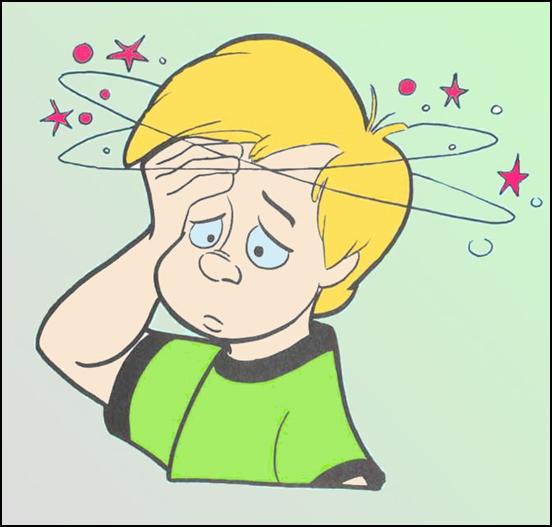 Разминка
Разминка
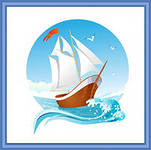 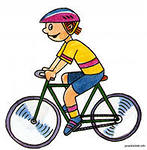 Разминка
Вася проходит расстояние между школой и домом за 10 мин. Какую часть пути проходит он за 1 мин, за 4 мин. ?
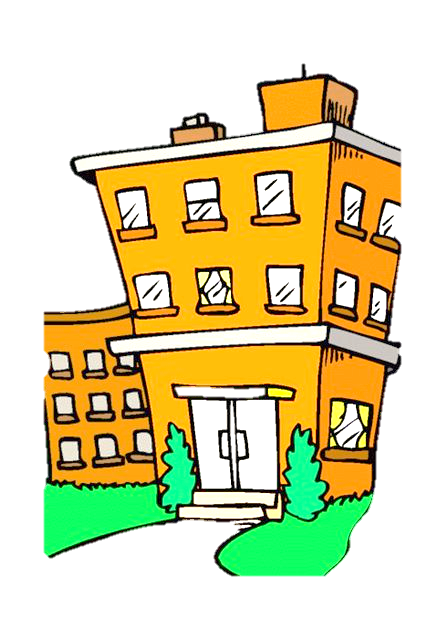 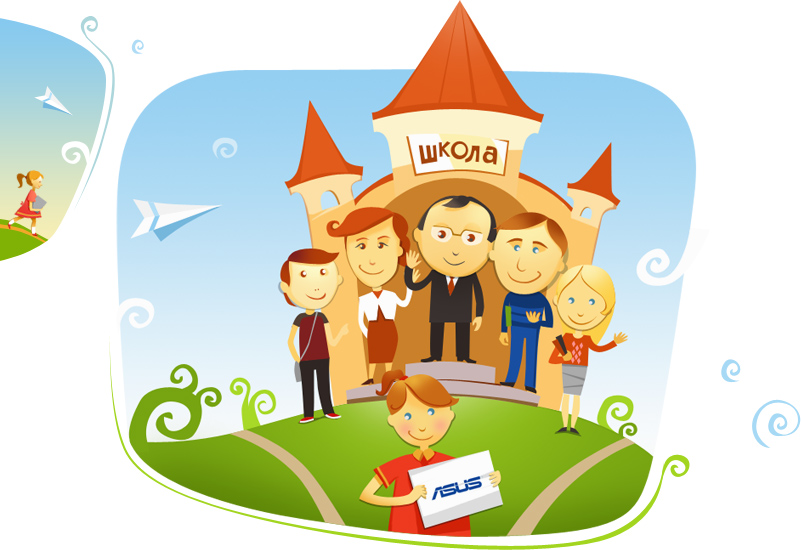 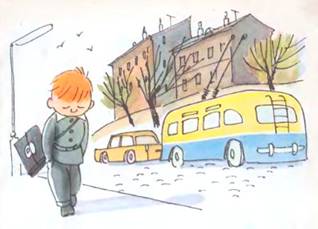 Старинная задача
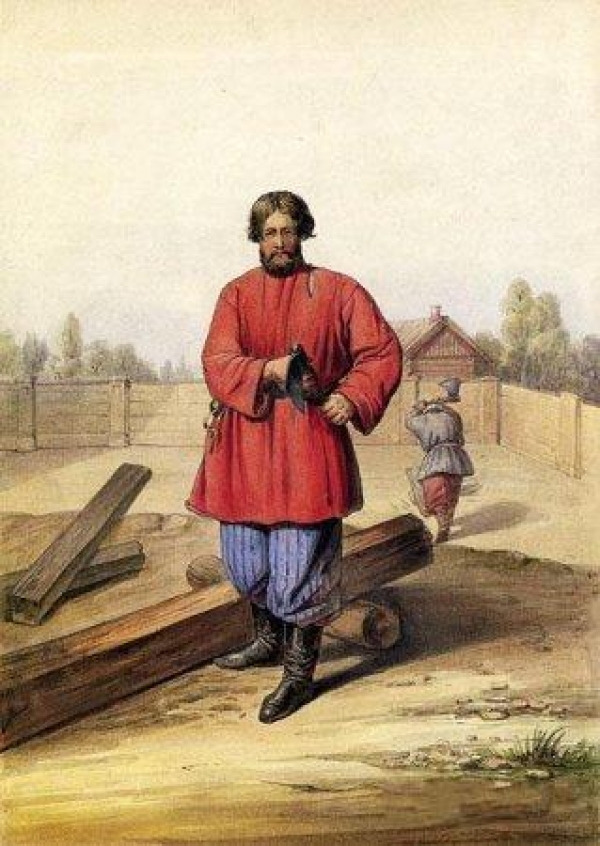 Два плотника рядились двор ставить. И говорит первый:
-   Только бы мне одному двор ставить, то я бы поставил в 3 года.
      А другой молвил:
Я бы поставил его в 6 лет.
Оба решили сообща ставить двор. Сколь долго они ставили двор?
№ 612
Мастер делает всю работу за 3 часа, а ученик – за 6 часов.
Какую часть работы делает каждый из них за 1 час ?
Какую часть работы сделают они вместе за 1 час ?
За сколько времени сделают они всю работу, если будут работать совместно?
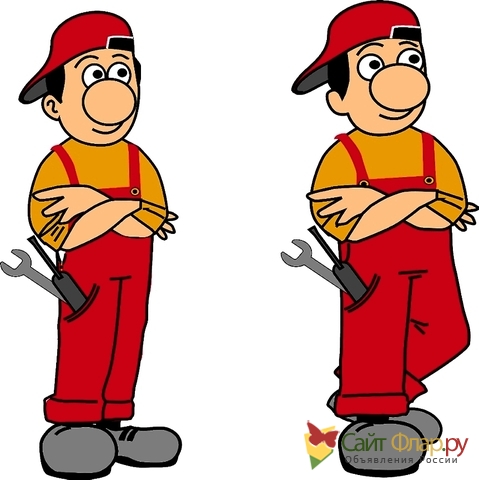 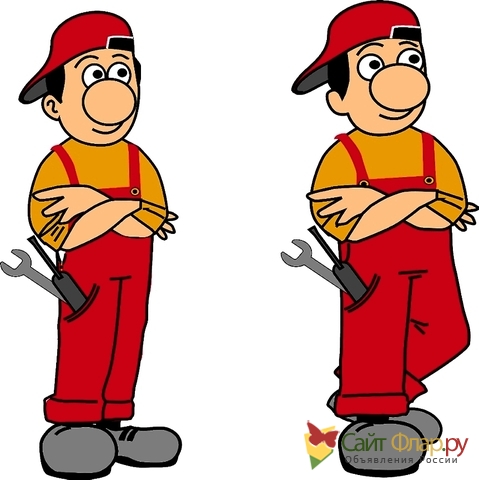 № 613(1)
Для разравнивания дороги поставлены две грейдерные машины различной мощности. Первая машина может выполнить всю работу за 36 дней, а вторая –  за 45 дней. За сколько дней выполнят всю работу обе машины работая совместно?
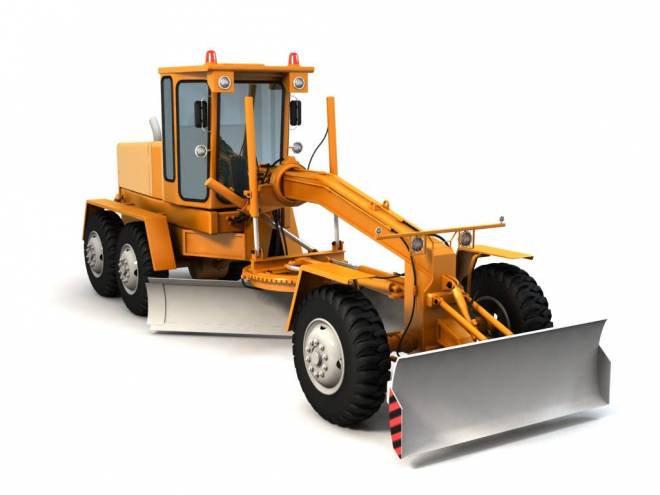 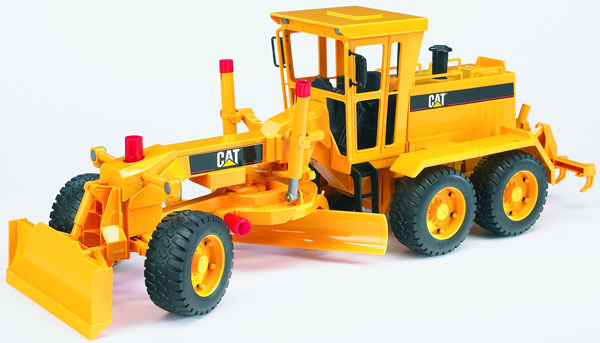 Самостоятельная работа
Домашнее задание
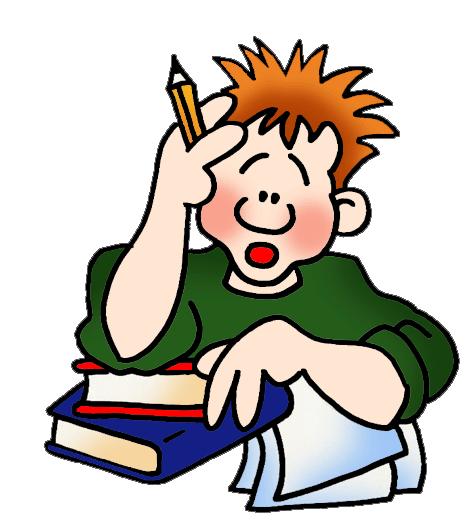 № 640
№ 643 (1)
№ 655
№ 656